38-7
These materials are by the Kongki Ka Project and are made available to you under the terms of the Creative Commons Attribution ShareAlike license 4.0.
You have permission to share and redistribute these materials in any format and to make reasonable revisions and adaptations of this translation, provided that:
You include the above licence and source information.
If you redistribute these materials or create derivatives, you must distribute your contributions under the same license as the original.
 
The Holy Bible, Berean Standard Bible, BSB is produced in cooperation with Bible Hub, Discovery Bible, OpenBible.com, and the Berean Bible Translation Committee. This text of God's Word has been dedicated to the public domain.
 
Tibetan text is from the The Holy Bible in Modern Literary Tibetan, New Tibetan Bible translation.
This translation is made available under the terms of the Creative Commons Attribution-NonCommercial-NoDerivatives 4.0 International license.
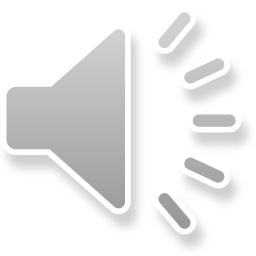 [Speaker Notes: Ch
38 The Teachings of Jesus
1. Eating with unclean hands - Matt 15:1-20; Mark 7:1-23 (Left Top)
2. Deaf Man healed - Mark 7:31-37 (Center Top)
3. Healing and feeding 4000 - Matthew 15:29-39; Mark 8:1-10 (Center)
4. Pharisees ask for a sign - Matt 16:1-4; Mark 8:11-13; Matt 12:38-42; Luke 11:29-
32 (Right Top)
5. Yeast of the Pharisees - Matt 16:5-12; Mark 8:14-21 (Right Bottom)
6. You are the Christ - Matt 16:13-20; Mark 8:27-30; Luke 9:18-21 (Left Bottom)
7. Carry your Cross - Matt 16:21-28; Mark 8:31-38; Luke 9:22-27 (Left near
Bottom)]
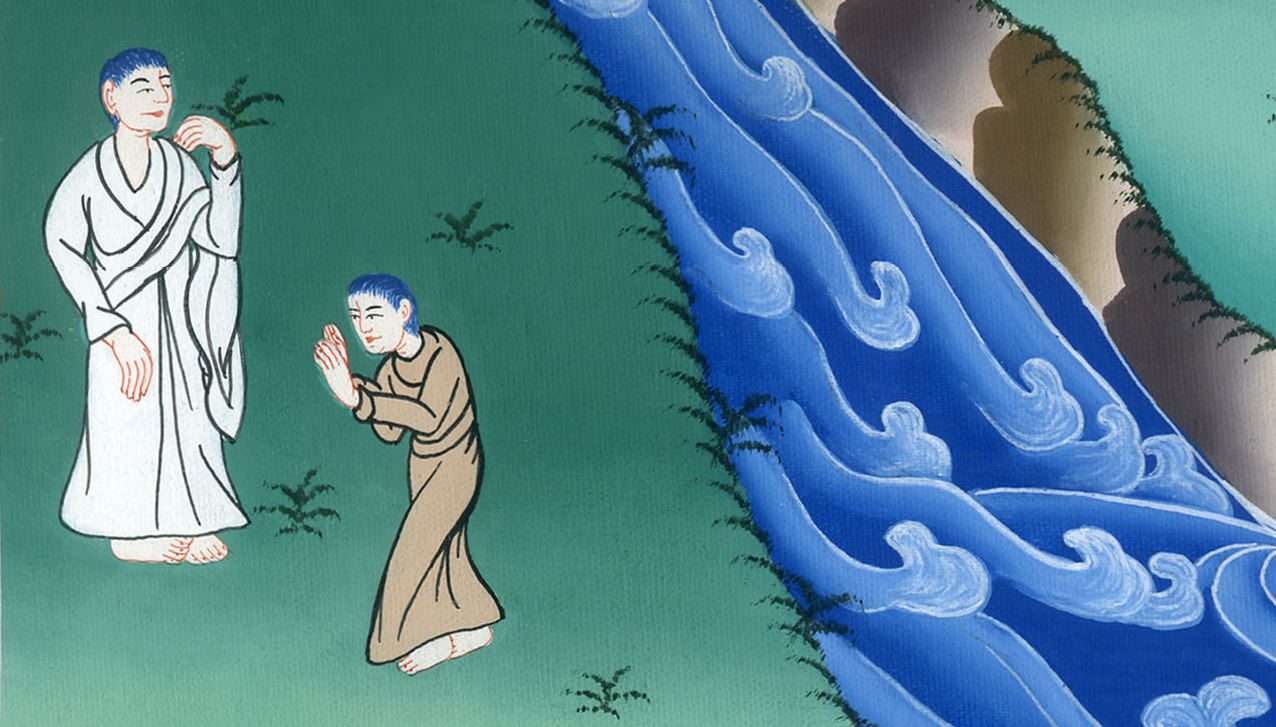 མད་ཐཱ 16
ཡེ་ཤུས་དགྲོང་བར་འགྱུར་བའི་སྐོར་ལུང་བསྟན་གནང་བ།
མད་ཐཱ 16
ཡེ་ཤུས་དགྲོང་བར་འགྱུར་བའི་སྐོར་ལུང་བསྟན་གནང་བ།
Carry your Cross - Matt 16:21-28
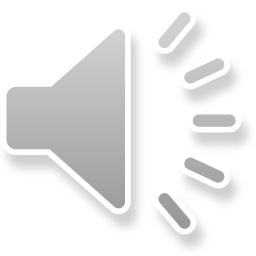 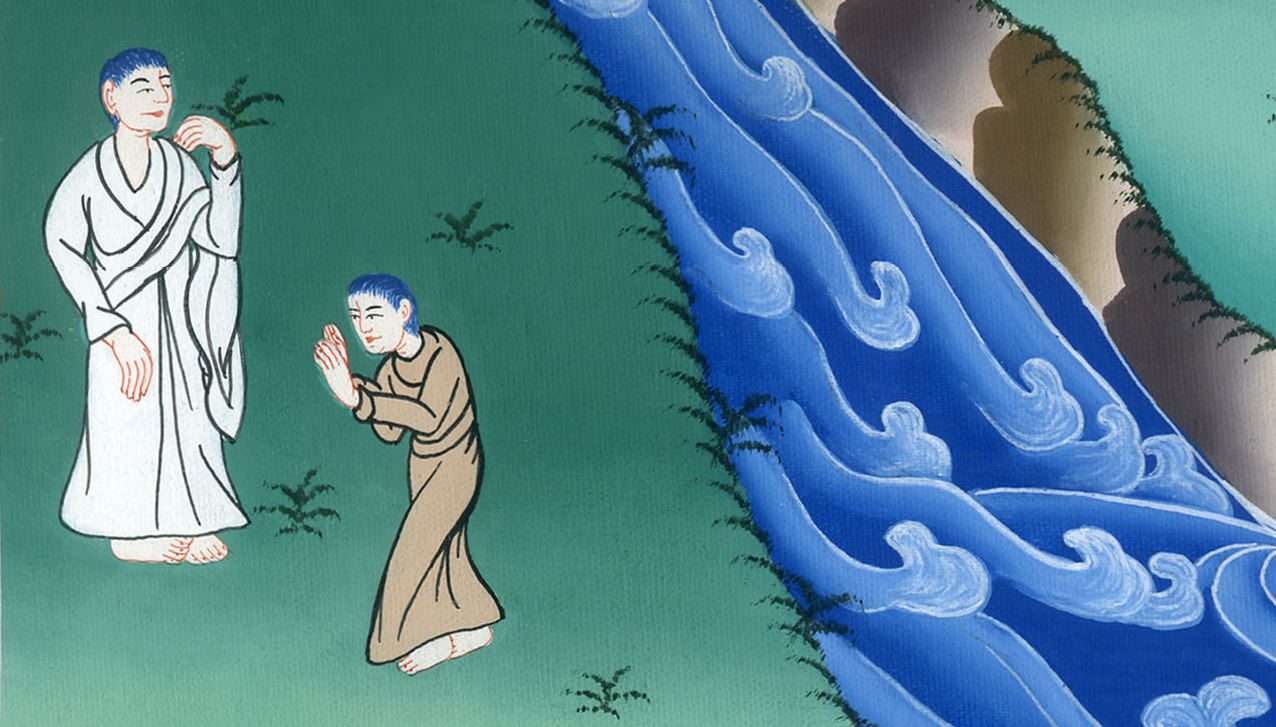 མད་ཐཱ 16
ཡེ་ཤུས་དགྲོང་བར་འགྱུར་བའི་སྐོར་ལུང་བསྟན་གནང་བ།
This work is licensed under a Creative Commons Attribution-ShareAlike 4.0 International License
21དུས་དེ་ནས༌བཟུང༌། སྐྱབས་མགོན་ཡེ་ཤུས་ཐུགས་སྲས་རྣམས་ལ་དོན་འདི་རྣམས་སྟོན་པར་འགོ་བརྩམས༌ཏེ། ཁོང་ངེས་པར་ཡེ་རུ་སཱ་ལེམ་དུ་འགྲོ་བ༌དང༌།
21From that time on Jesus  began to show His disciples that He must go to Jerusalem…
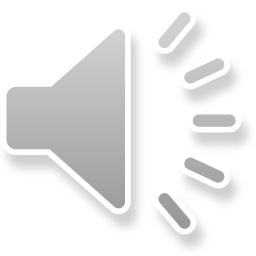 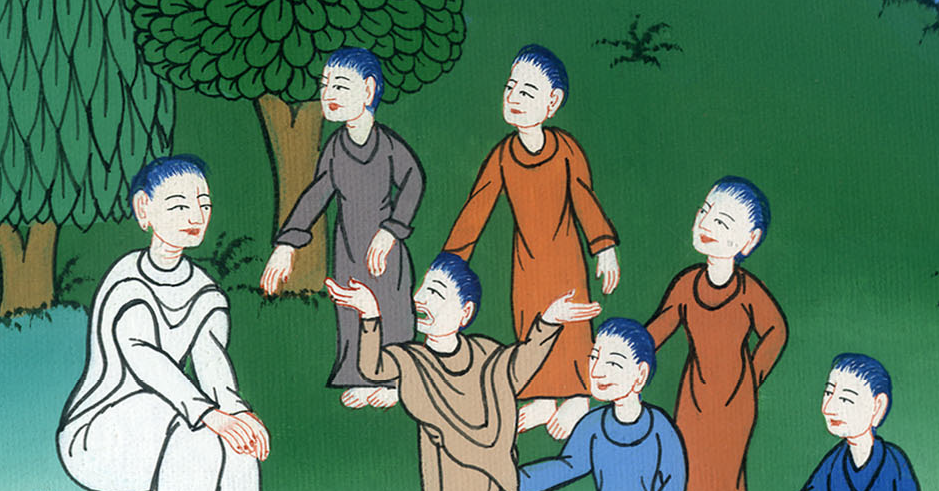 མད་ཐཱ 16:21
རྒན་པོ་དང༌། མཆོད་དཔོན་ཆེན་པོ༌དག མཁན་པོ་རྣམས་ཀྱིས་ཁོང་ཉིད་ལ་སྡུག་བསྔལ་མང་པོ་མྱང་དུ་འཇུག༌ཅིང༌། ཁོང་ཉིད་དགྲོང་པ་དང་ཉིན་གསུམ་པ་ལ་སླར་གསོན་པར་འགྱུར་དགོས་པ་བཅས༌སོ།།
and suffer many things at the hands of the elders, chief priests, and scribes, and that He must be killed and on the third day be raised to life.
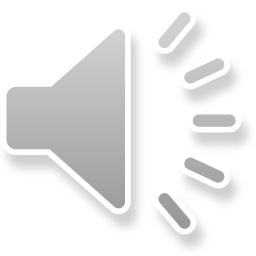 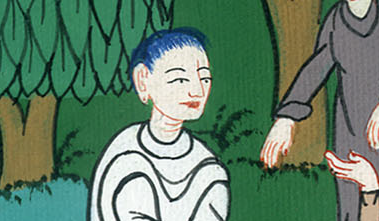 མད་ཐཱ 16:21
22པེ་ཏྲོས་དེ་ཐོས་པ་དང་སྐྱབས་མགོན་ཡེ་ཤུའི་ཕྱག་ལ་འཇུས༌ཏེ། གཙོ་བོ༌ལགས། དོན་དེ་ལྟ་བུ་ཞིག་ནམ་ཡང་ཁྱེད་ལ་འབྱུང་མི་སྲིད་ཅེས་ནན་གྱིས་བསྐུལ་བ༌ན།
22Peter took Him aside and began to rebuke Him. “Far be it from You, Lord!” he said. “This shall never happen to You!”
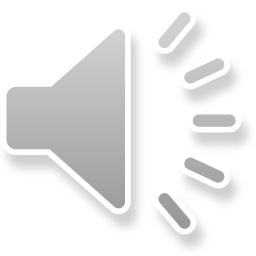 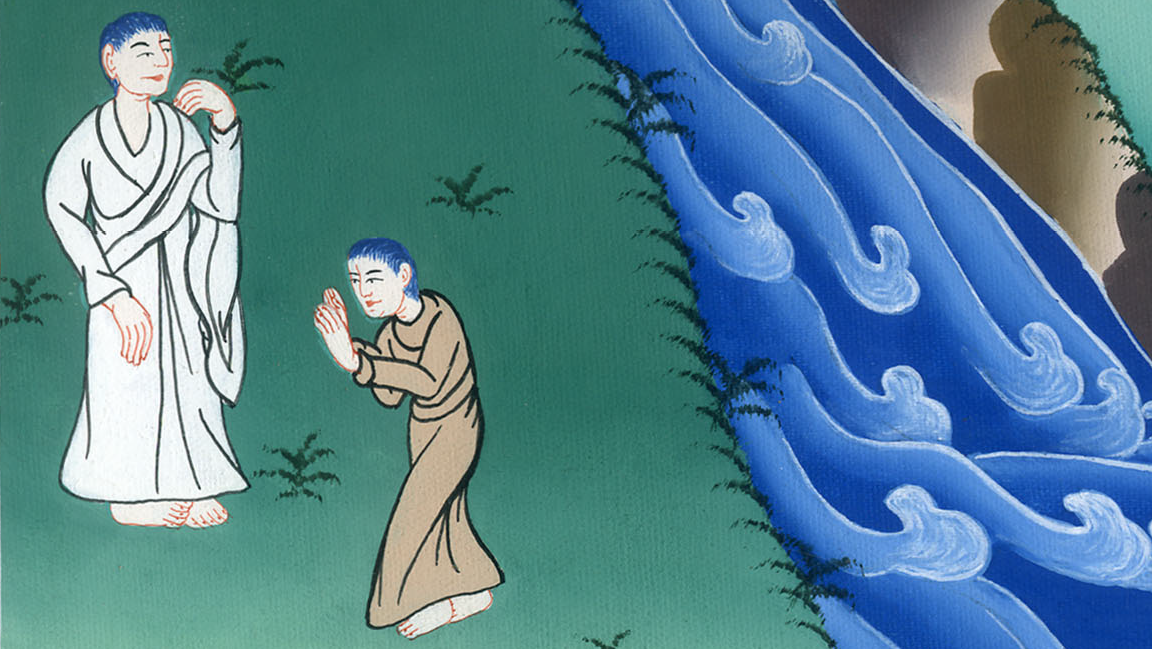 མད་ཐཱ 16:22
23སྐྱབས་མགོན་ཡེ་ཤུས་ཕྱིར་འཁོར་ནས་པེ་ཏྲོ་ལ་འདི་སྐད༌དུ། བདུད་སཱ་ཏན་ཁྱོད་ངའི་རྒྱབ་ཏུ་སོང༌ཞིག ཁྱོད་ཀྱིས་དཀོན་མཆོག་གི་དགོངས་པ་མི་བསམ༌པར། མིའི་འདོད་བློ་ཁོ་ན་བསམས་པས་ཁྱོད་ནི་བདག་གི་བཀག་རྡོ་ཡིན་ཞེས་གསུངས༌སོ།།
23But Jesus turned and said to Peter, “Get behind Me, Satan! You are a stumbling block to Me. For you do not have in mind the things of God, but the things of men.”
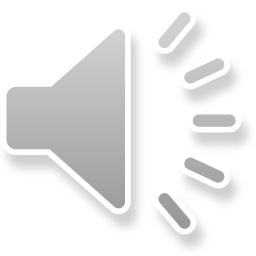 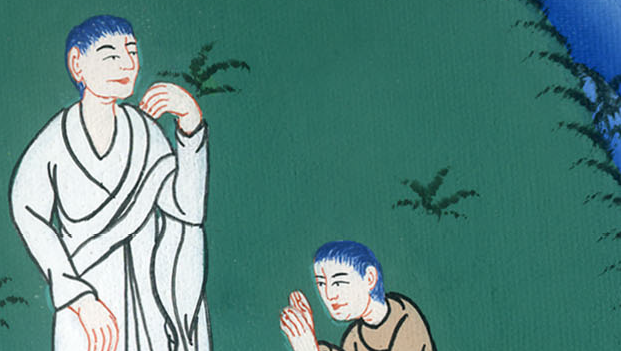 མད་ཐཱ 16:23
24དེ་ནས་སྐྱབས་མགོན་ཡེ་ཤུས་རང་གི་ཐུགས་སྲས་རྣམས་ལ་འདི་སྐད༌དུ། སུ་ཞིག་ང་ཡི་རྗེས་སུ་འབྲང་འདོད༌ན། རང་ཉིད་དོར་ནས་རང་གི་ཤིང་རྒྱ་གྲམ་ཁུར་ཏེ་ང་ཡི་རྗེས་སུ་འབྲང་བར༌གྱིས།
24Then Jesus told His disciples, “If anyone wants to come after Me, he must deny himself and take up his cross and follow Me.
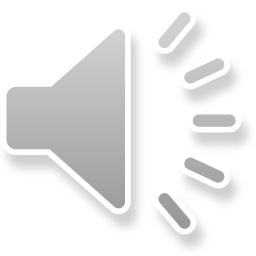 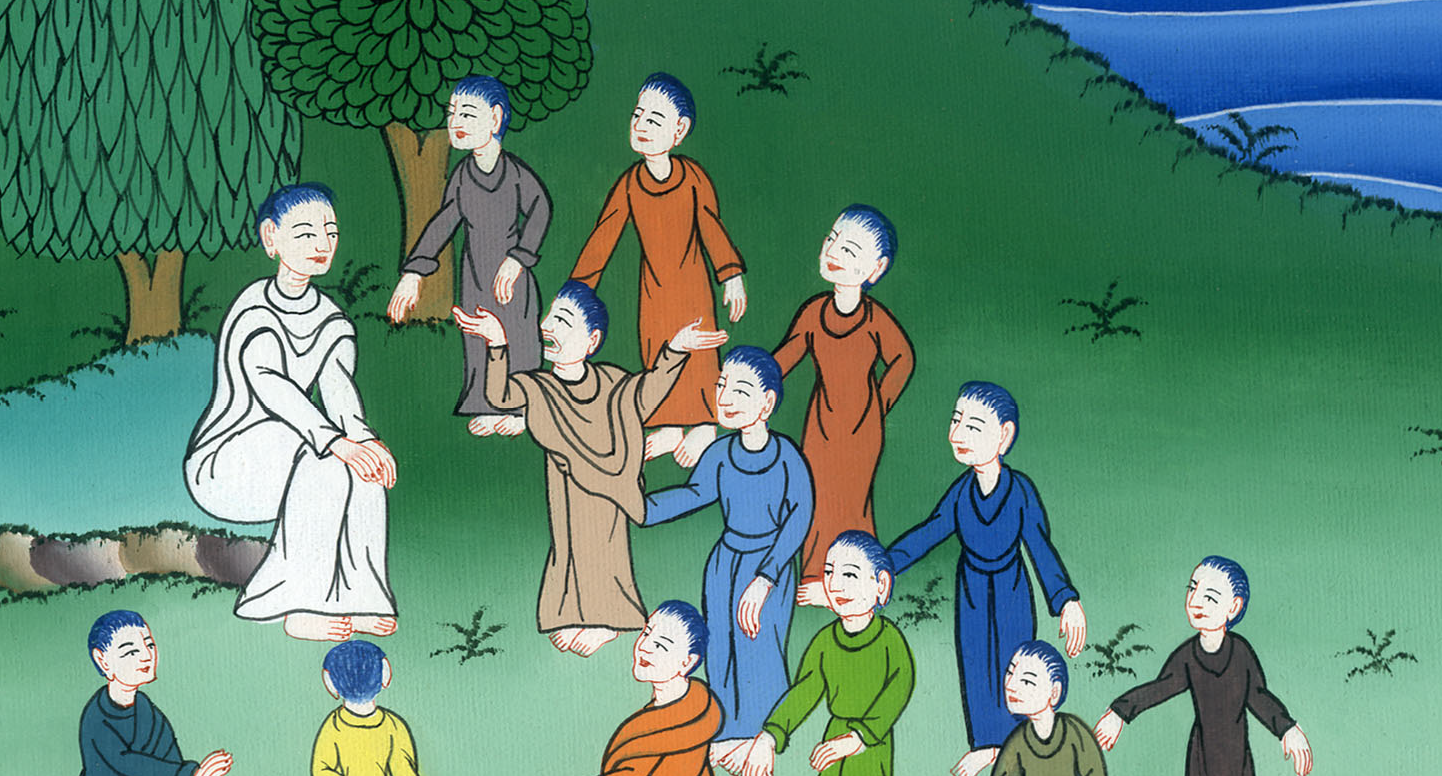 མད་ཐཱ 16:24
25སུ་ཞིག་གིས་རང་སྲོག་སྐྱོབ་འདོད་པ་དེས་རང་སྲོག་འཆོར༌ཞིང༌། སུ་ཞིག་གིས་བདག་གི་དོན་དུ་རང་སྲོག་འདོར་བ་དེར་རང་སྲོག་འཐོབ་ངེས༌ཡིན།
25For whoever wants to save his life will lose it, but whoever loses his life for My sake will find it.
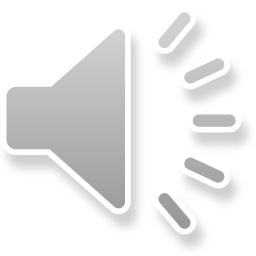 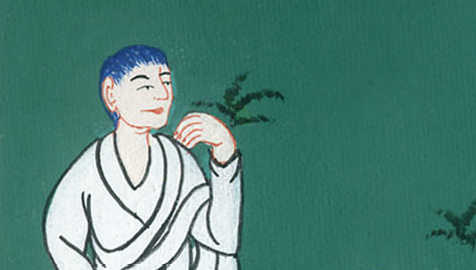 མད་ཐཱ 16:25
26སུ་ཞིག་གིས་འཇིག་རྟེན་ཧྲིལ་པོ་རག་ཀྱང་རང་སྲོག་བོར་ན་ཅི་ལ༌ཕན། མིས་རང་ལ་ཚེ་སྲོག་འཐོབ་པར་རིན་ཅི་ཞིག་སྤྲོད༌དམ།
26What will it profit a man if he gains the whole world, yet forfeits his soul? Or what can a man give in exchange for his soul?
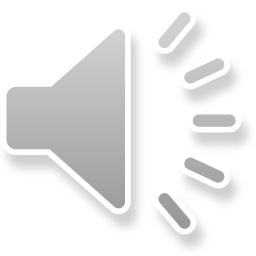 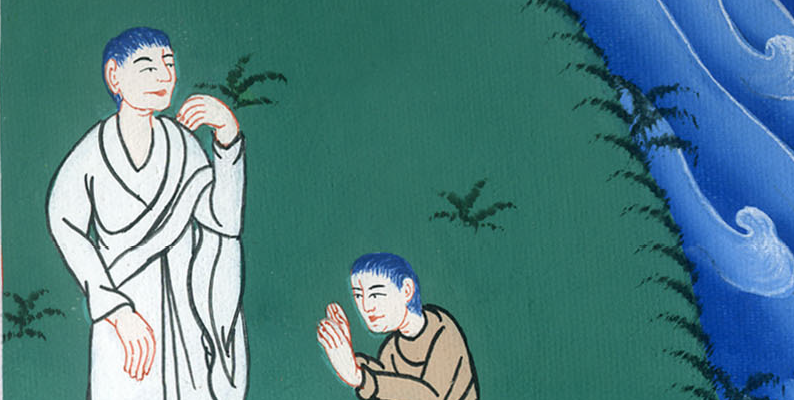 མད་ཐཱ 16:26
27མིའི་བུ་ནི་ཡབ་ཀྱི་གཟི་བརྗིད་ཀྱི་ངང་ནས་ཕོ་ཉ་འཁོར་དང་བཅས་པ་འཇིག་རྟེན་དུ་ཕེབས་ངེས༌ཏེ། དེའི་དུས་སུ་མིའི་བུ་ཡིས་མི་རང་རང་གི་སྤྱོད་པ་བཟང་ངན་ལྟར་བྱ་དགའ་གནང་བ་དང་ཉེས་ཆད་གཅོད་ངེས༌ཡིན།
27For the Son of Man will come in His Father’s glory with His angels, and then He will repay each one according to what he has done.
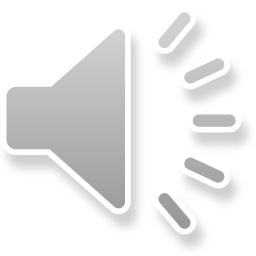 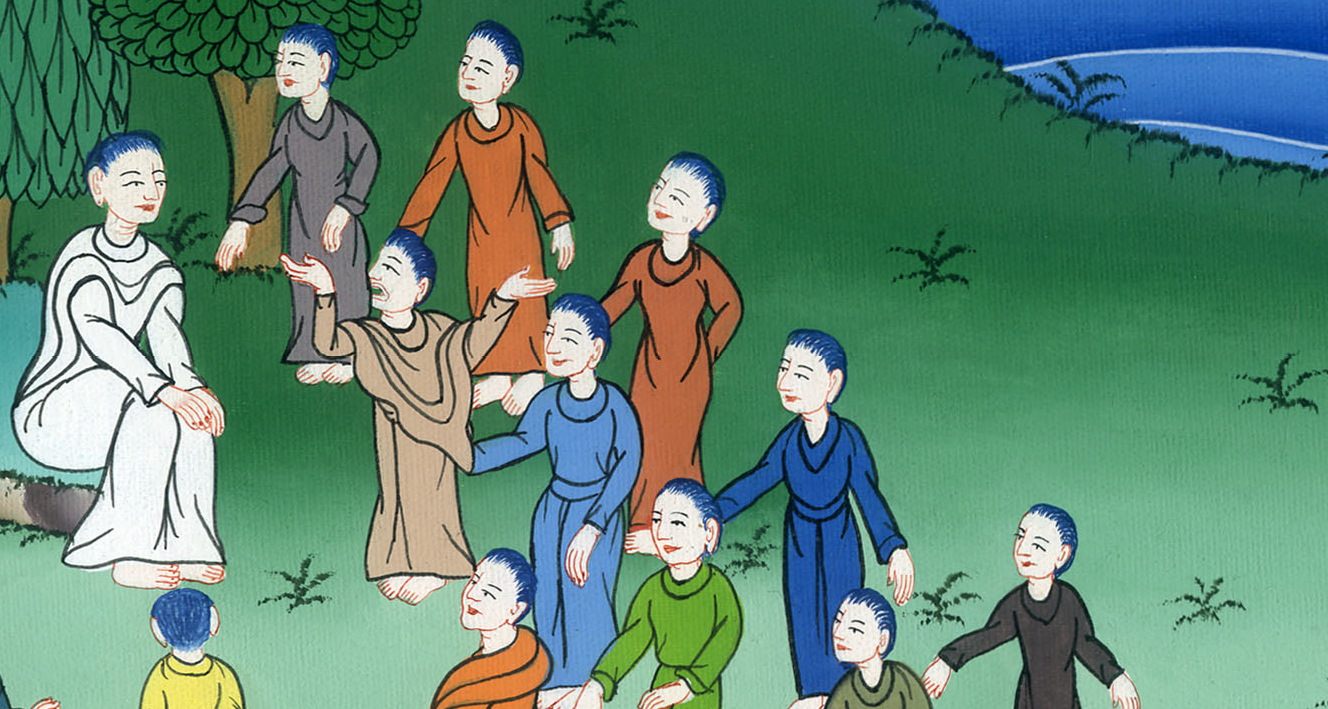 མད་ཐཱ 16:27
28བདག་གིས་ཁྱོད་རྣམས་ལ་བདེན་པར་སྨྲ༌སྟེ། འདི་རུ་སྡོད་པའི་མི་རྣམས་ལས་འགའ་ཞིག་གིས་འཆི་བ་དངོས་སུ་མ་མྱོང་བའི་སྔོན༌དུ། མིའི་བུ་རང་གི་རྒྱལ་སྲིད་དུ་ཕེབས་པ་མཐོང་ངེས་ཡིན་ཞེས་གསུངས༌སོ།།
28Truly I tell you, some who are standing here will not taste death before they see the Son of Man coming in His kingdom.”
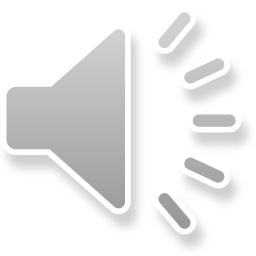 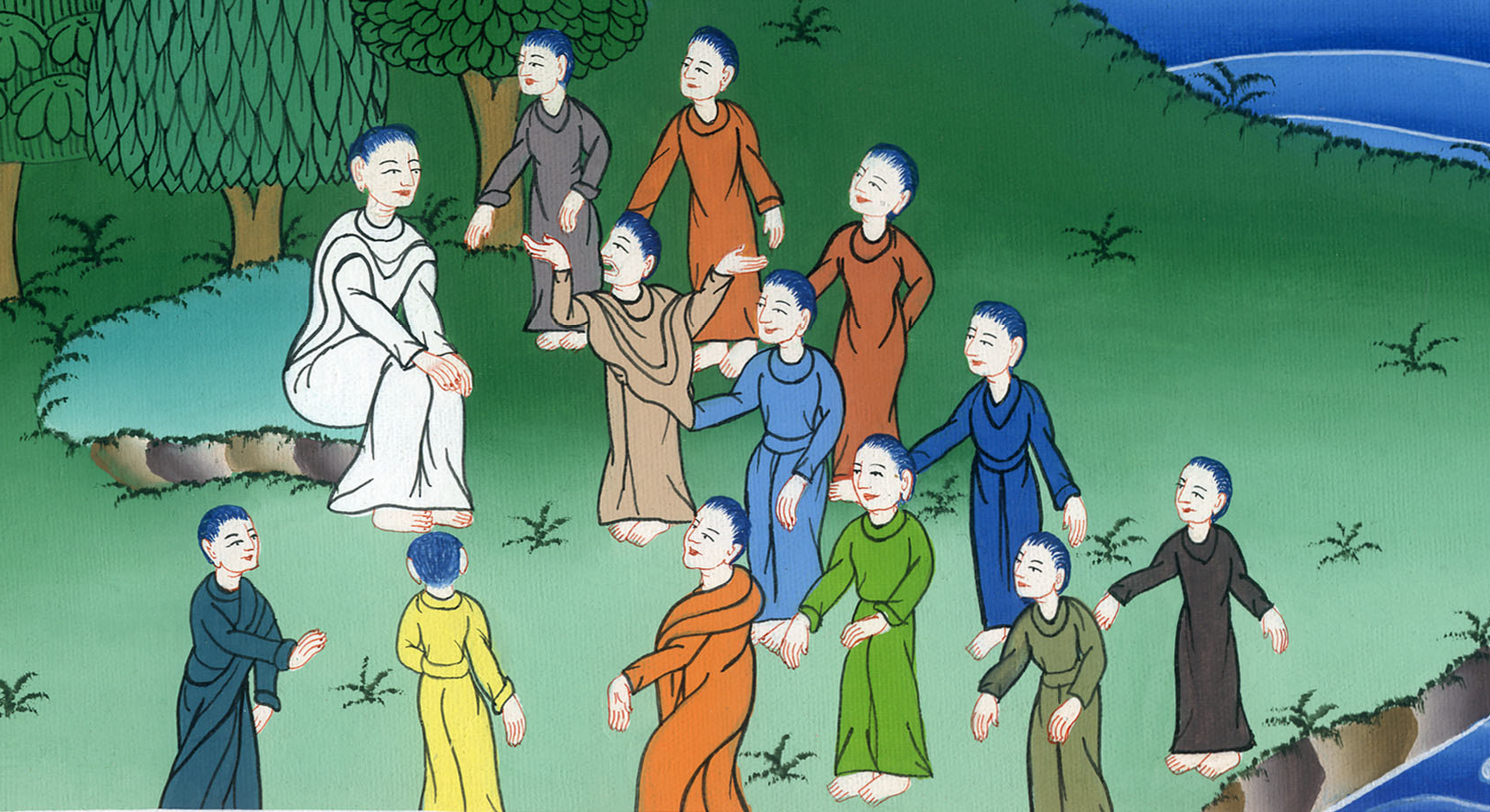 མད་ཐཱ 16:28